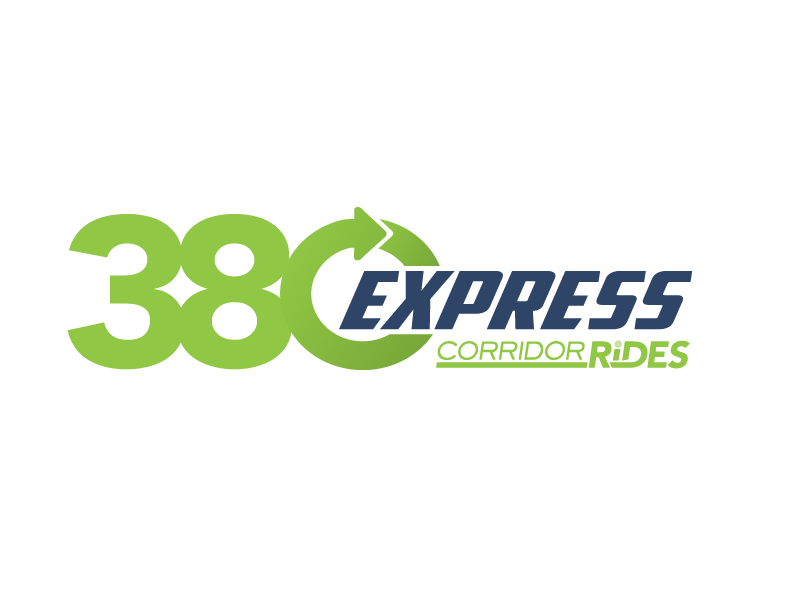 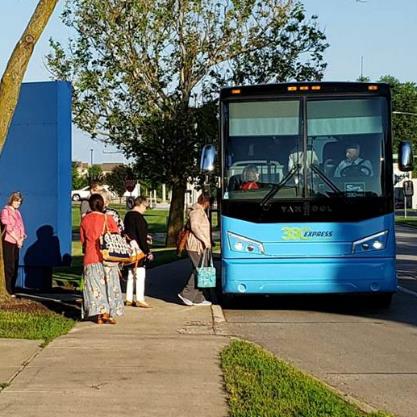 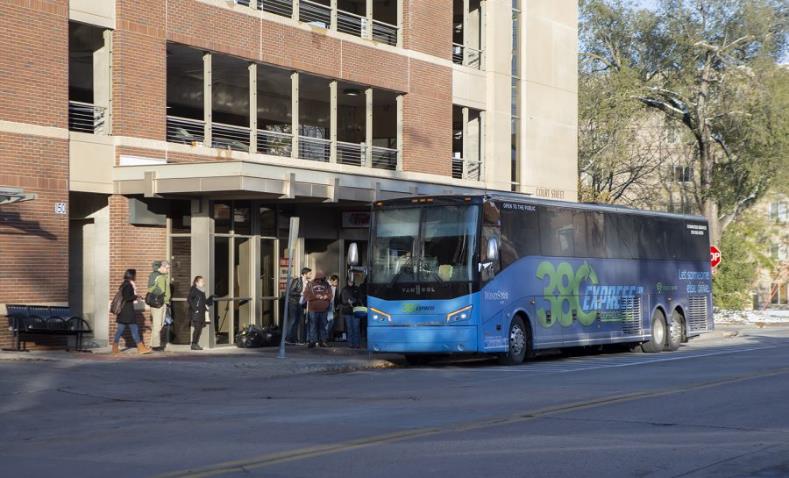 Brock Grenis
East Central Iowa Council of Governments
June 2022
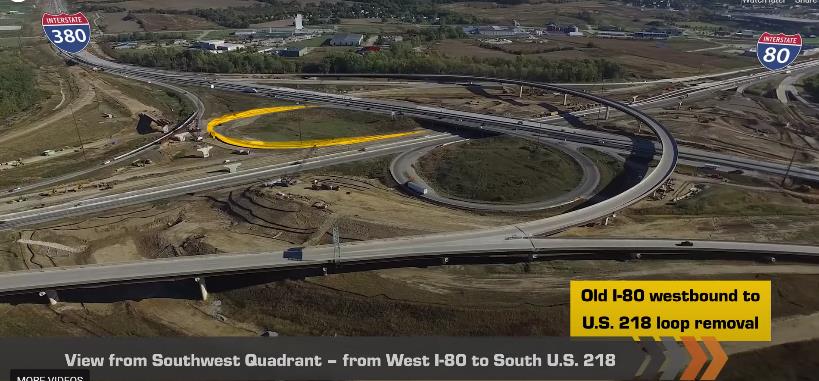 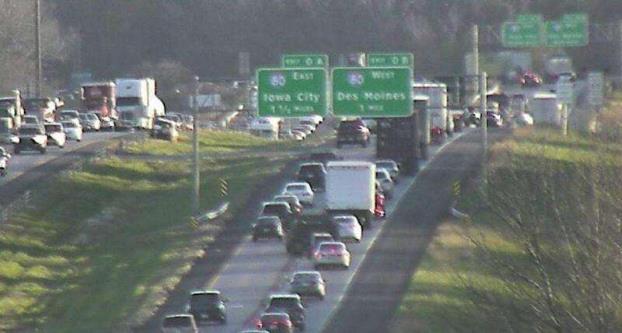 Background
Began October 2018
Funded as part of I-80/I-380 Reconstruction
Alleviate Traffic/Provide Alternative
Bus Service Supported by Plans
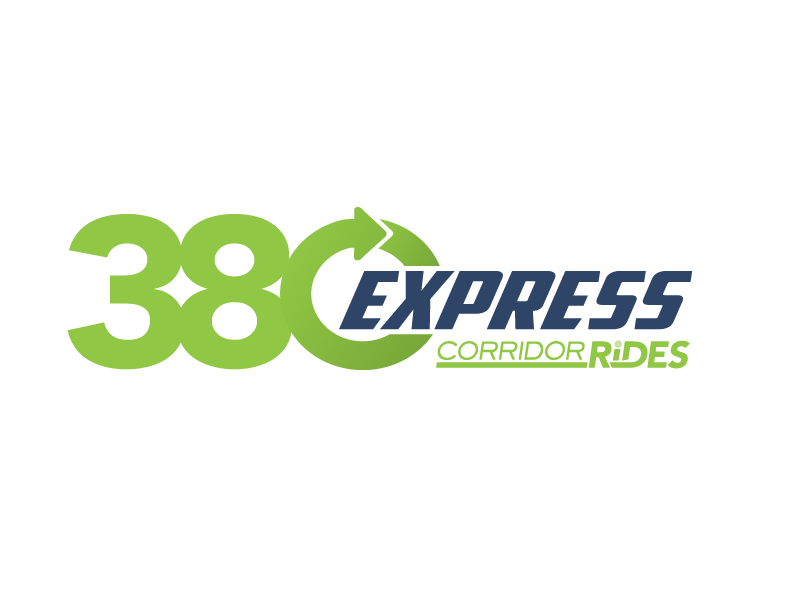 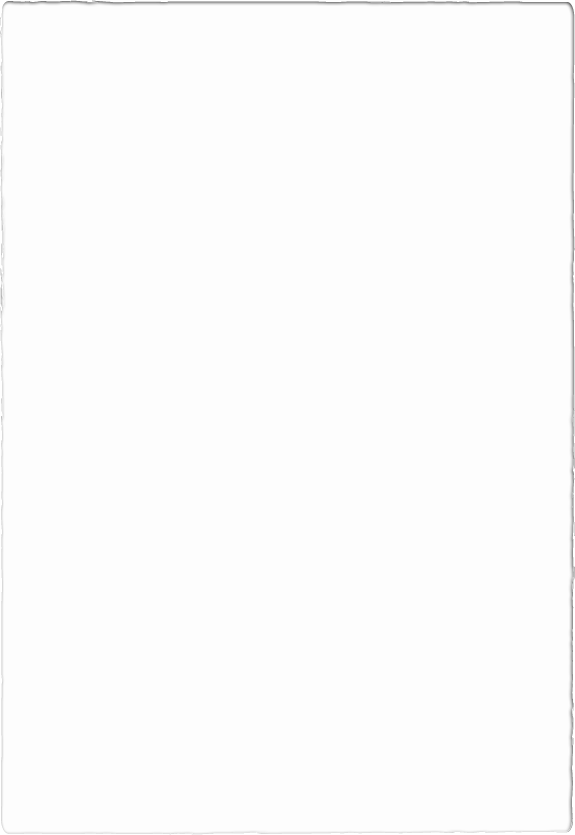 Service Set Up
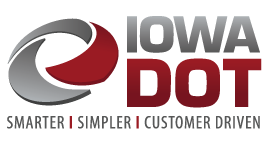 Funded by Iowa DOT
ECICOG Administers Service
Windstar Lines operates day-to-day service
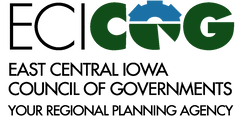 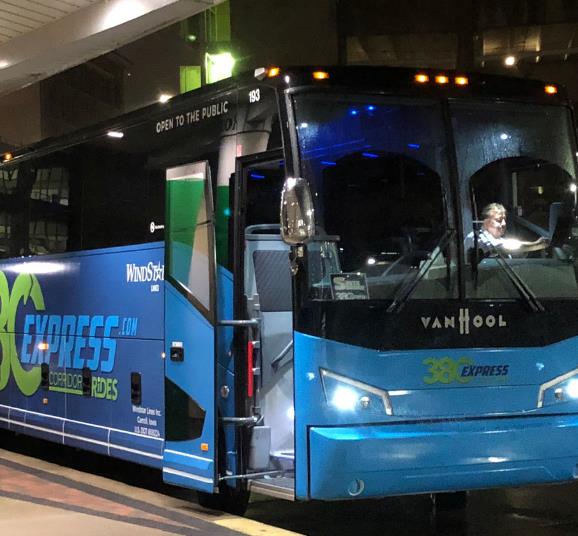 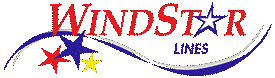 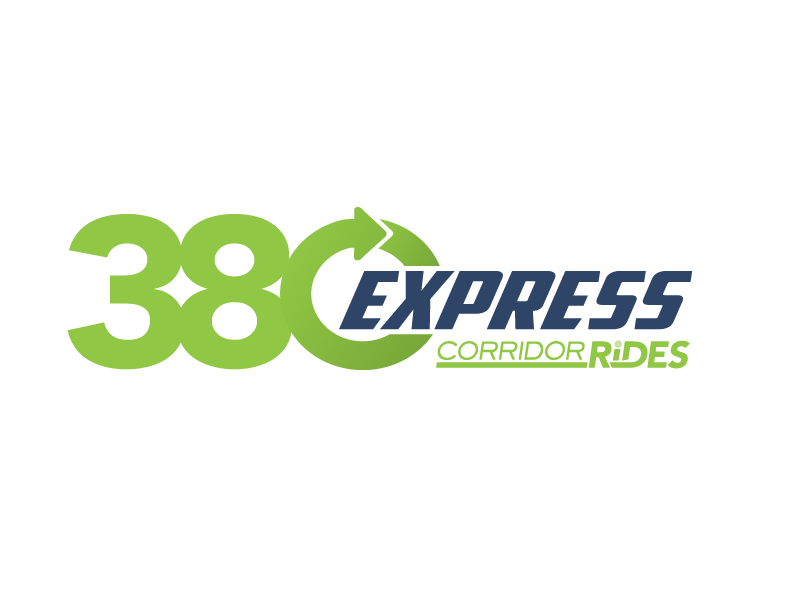 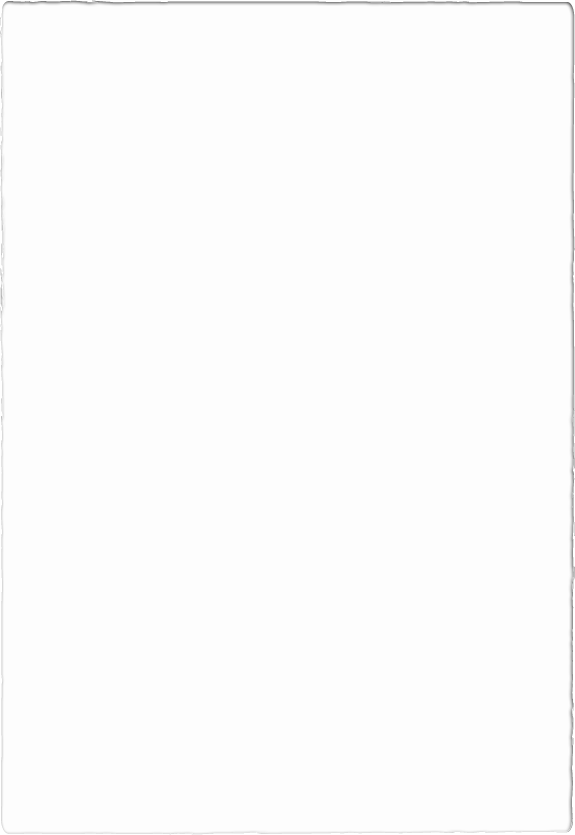 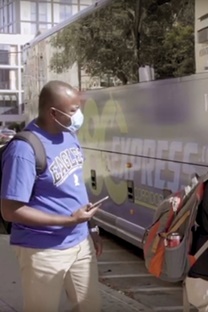 Service Details
3 Stops in CR; 3 Stops Iowa City Area
Buses run from 5:00 AM – 9:00 PM
One way cost $3.50
Mobile Payment Option
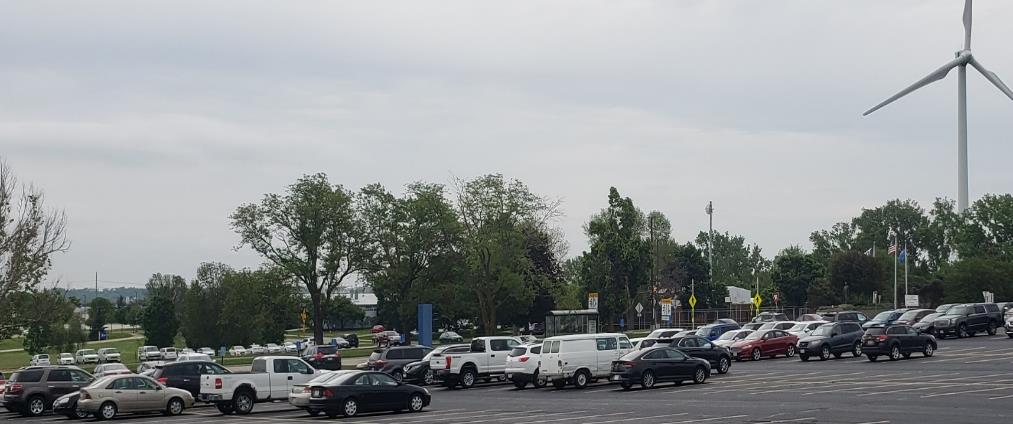 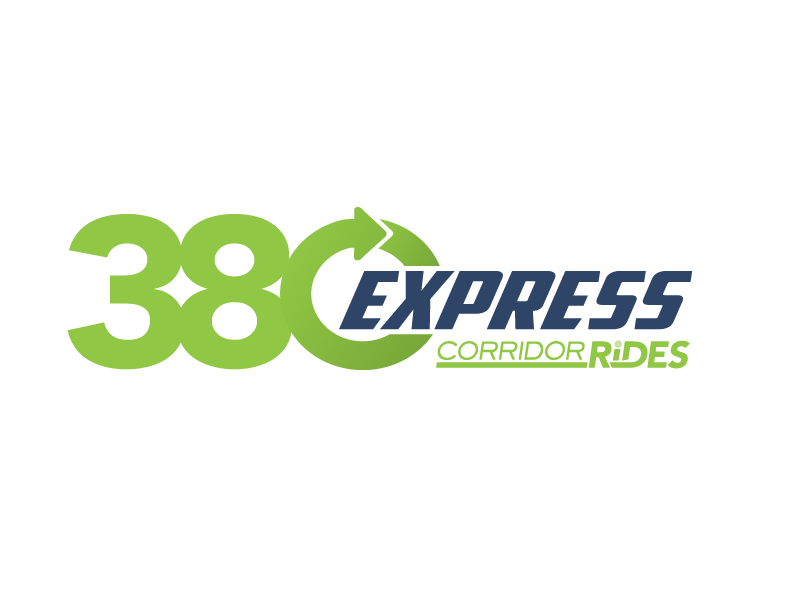 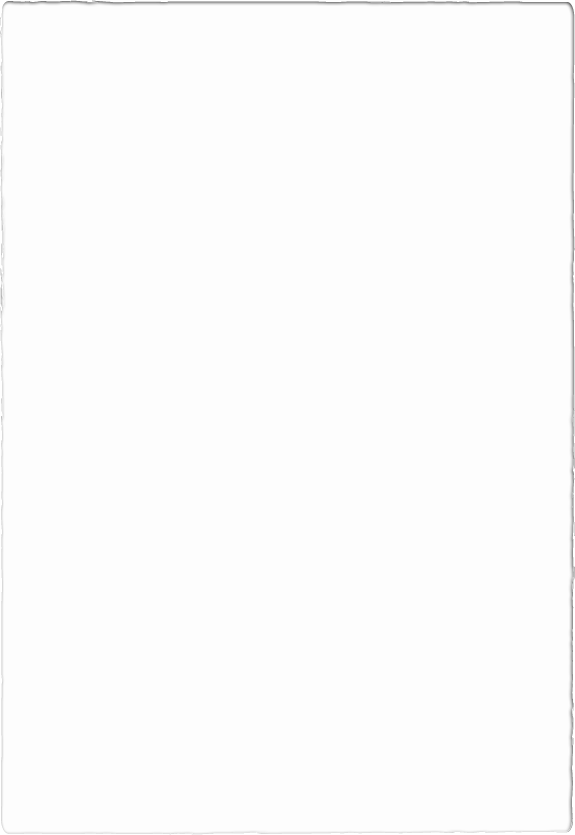 Performance
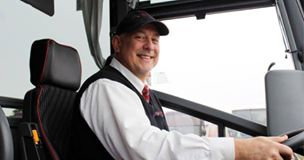 Average 300 Riders/Day
70% Travel Southbound in AM
67% Trips Work Related (12% School)
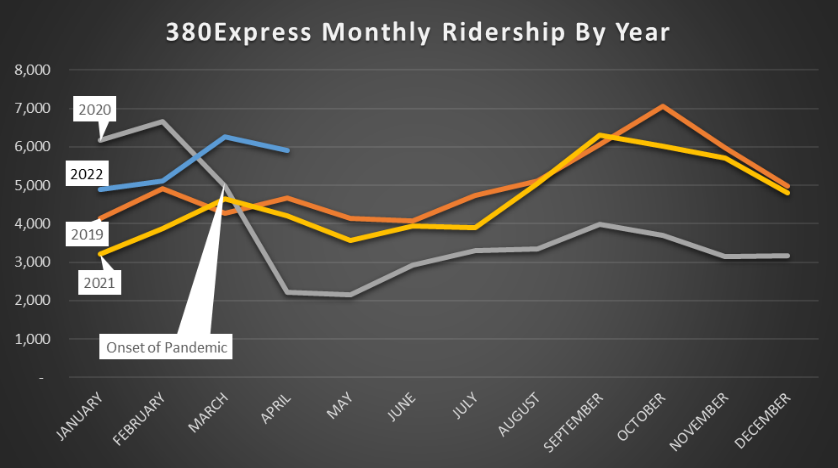 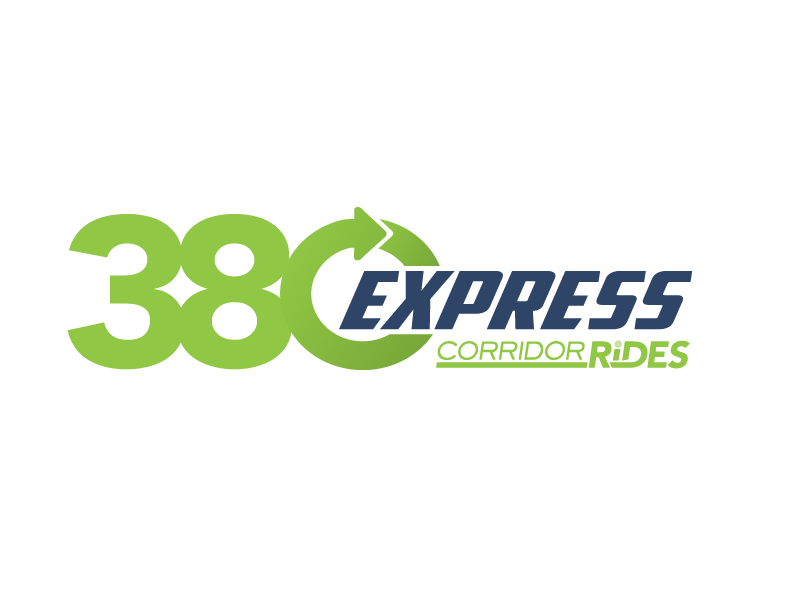 Covid-19 Impacts
60% Drop in Ridership
Suspended Fare Collection
Convoy Buses to Social Distance
>2,000 rides/month
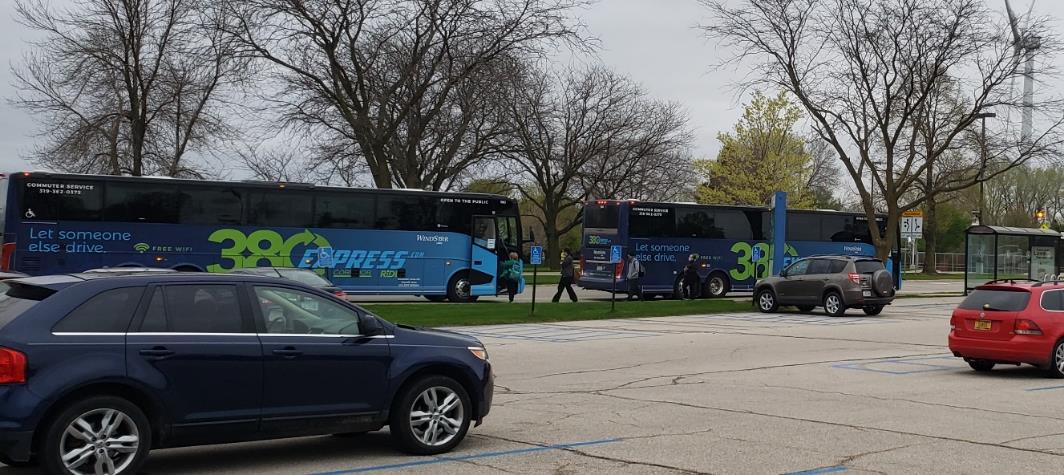 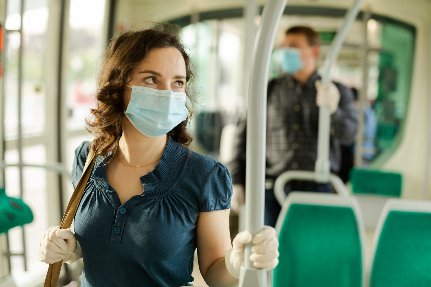 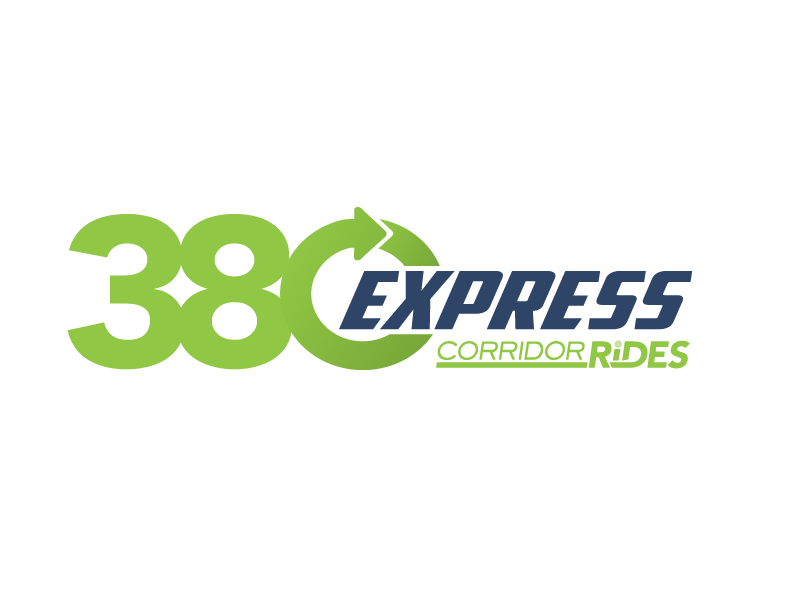 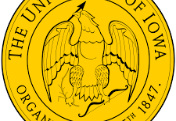 Partnerships
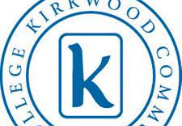 University of Iowa Students, Faculty, Employees get ½ Price Fares
Averaged 150 Participants
Kirkwood Provides Monthly Passes for Students
Park CR – Discounted Parking Passes
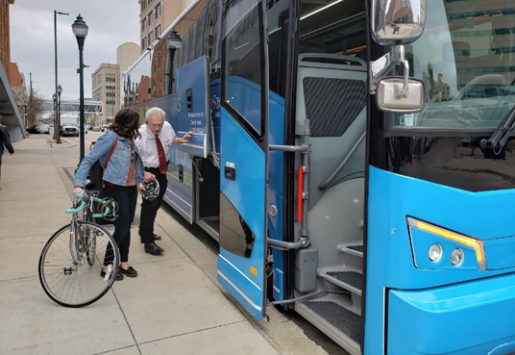 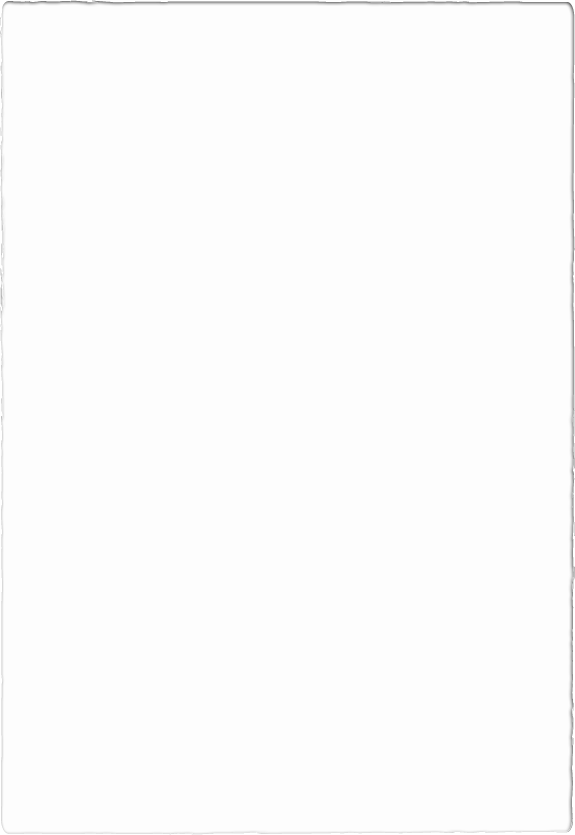 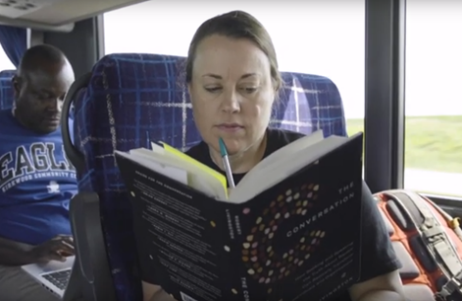 Rider Feedback
UIHC and VA Employees Cancelling Parking Passes
1st Time Transit Users
Money Savings and Stress Relief
Dialysis Patients
Worry About Service After 2023
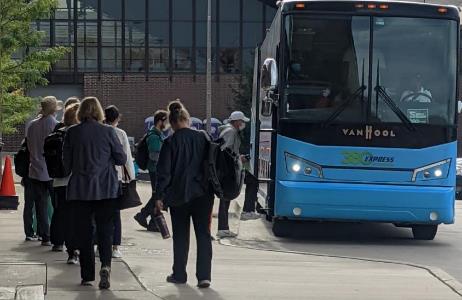 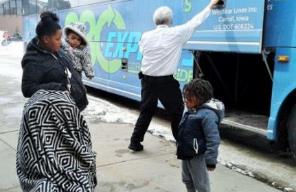 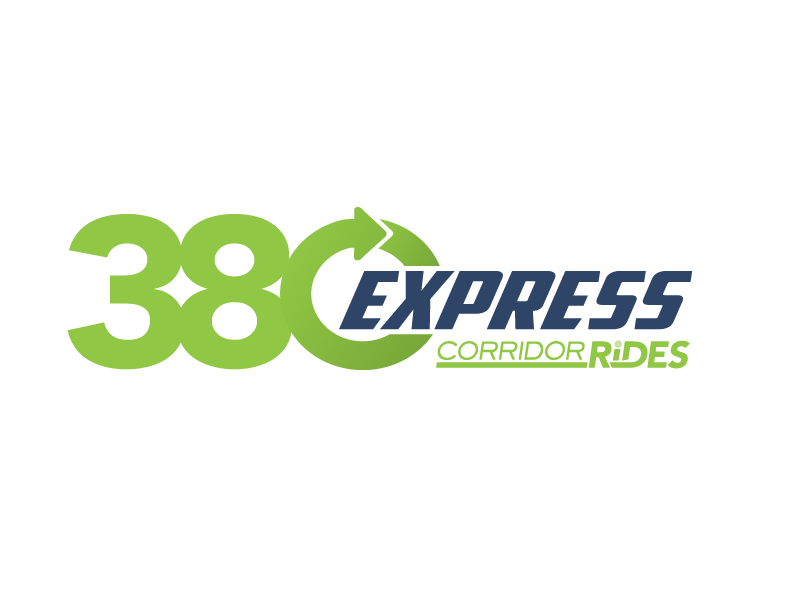 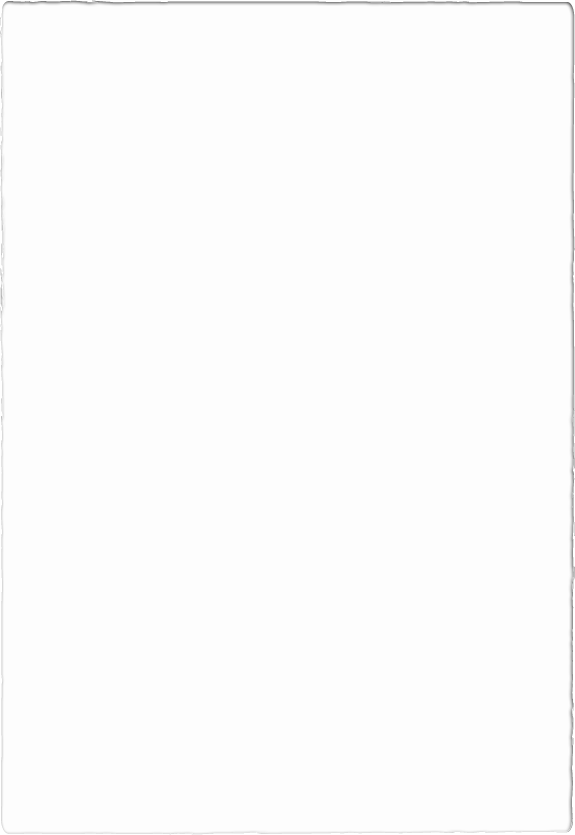 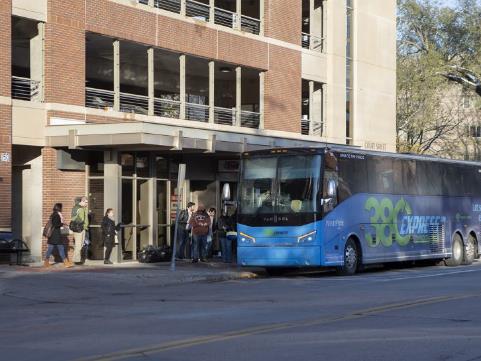 Plans for Future Years
Continued Construction on I-380
ECICOG Able to Provide Partial Funding
Passenger Revenue Increasing
Shortfall in Funds to Continue Service as-is
Request DOT to Consider Funding Service
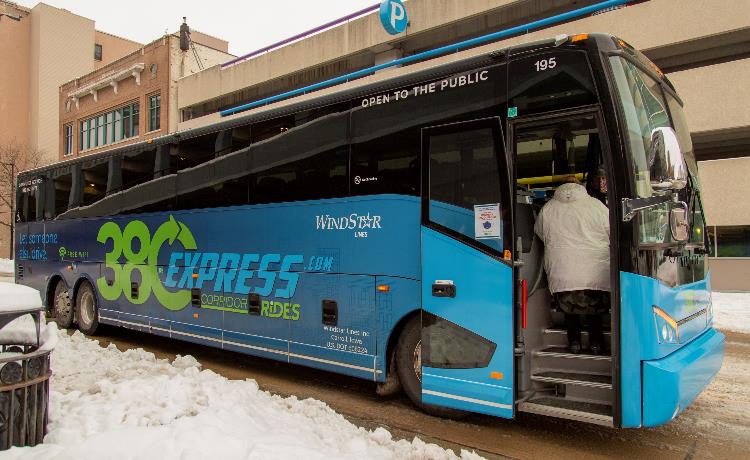 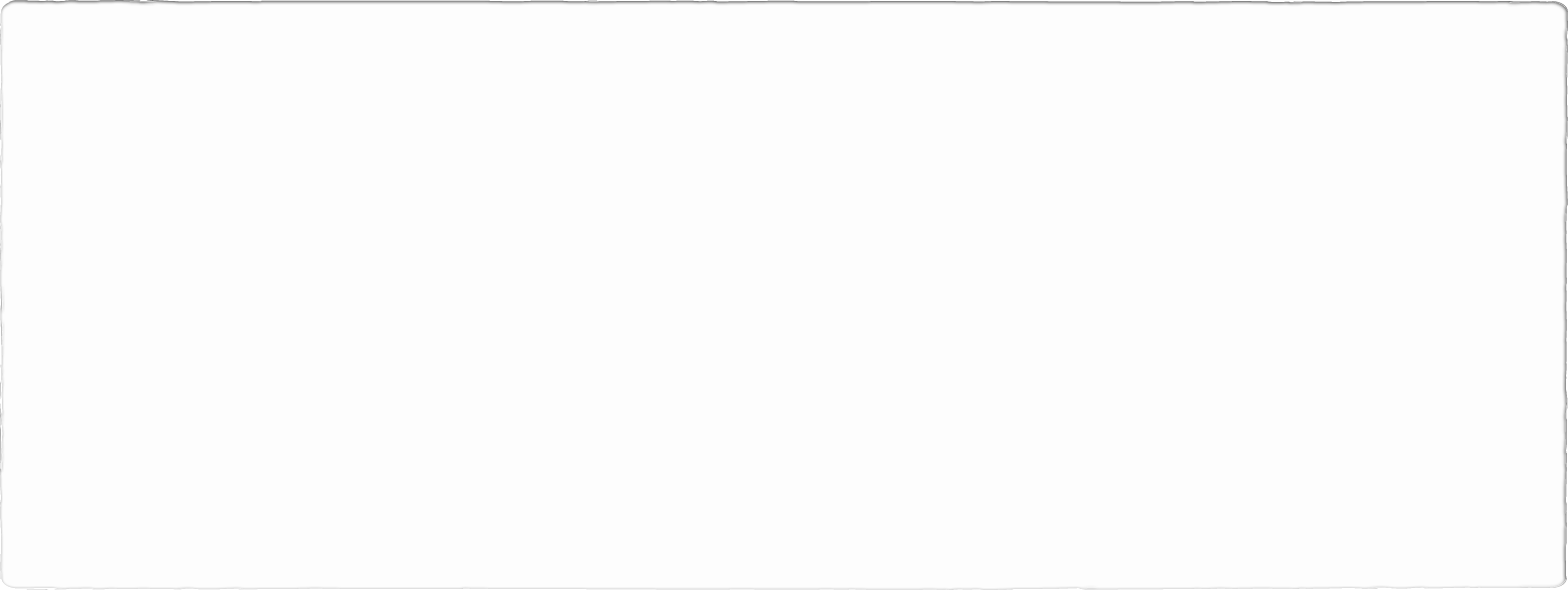 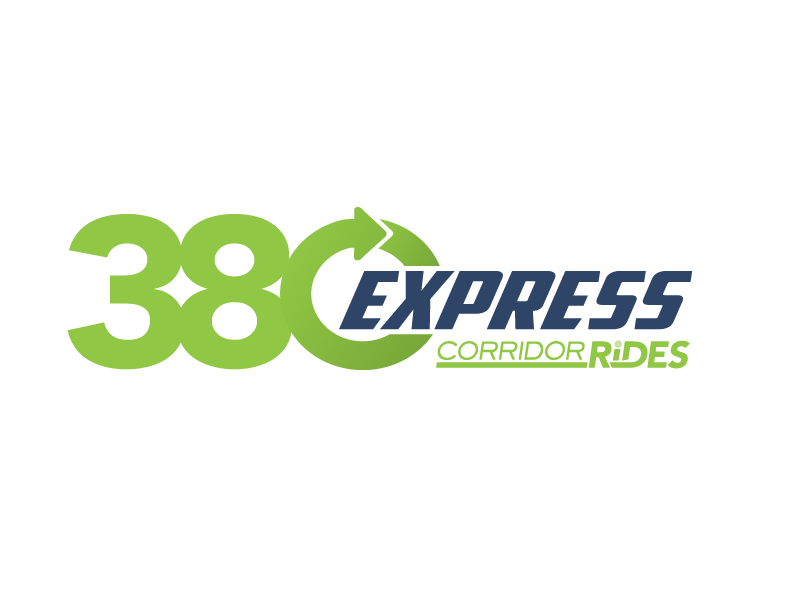 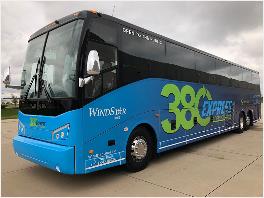 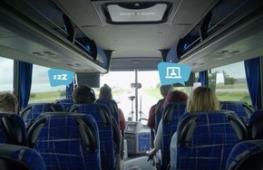 Thanks to you and all DOT staff who have been part of the 380Express